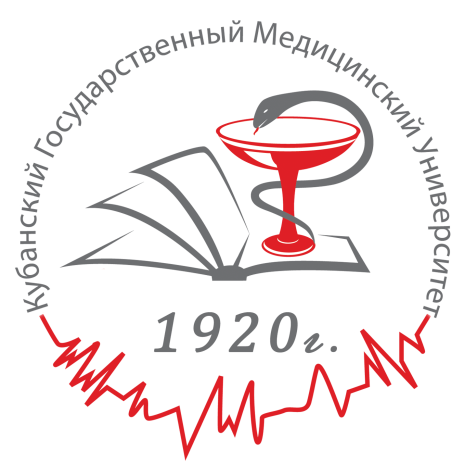 Административная ответственность  медицинских работников в современных условиях

Доклад 
на научно-практической конференции
 доцента
Л.И. Ломакина и доцента
Е.Н. Травенко
.
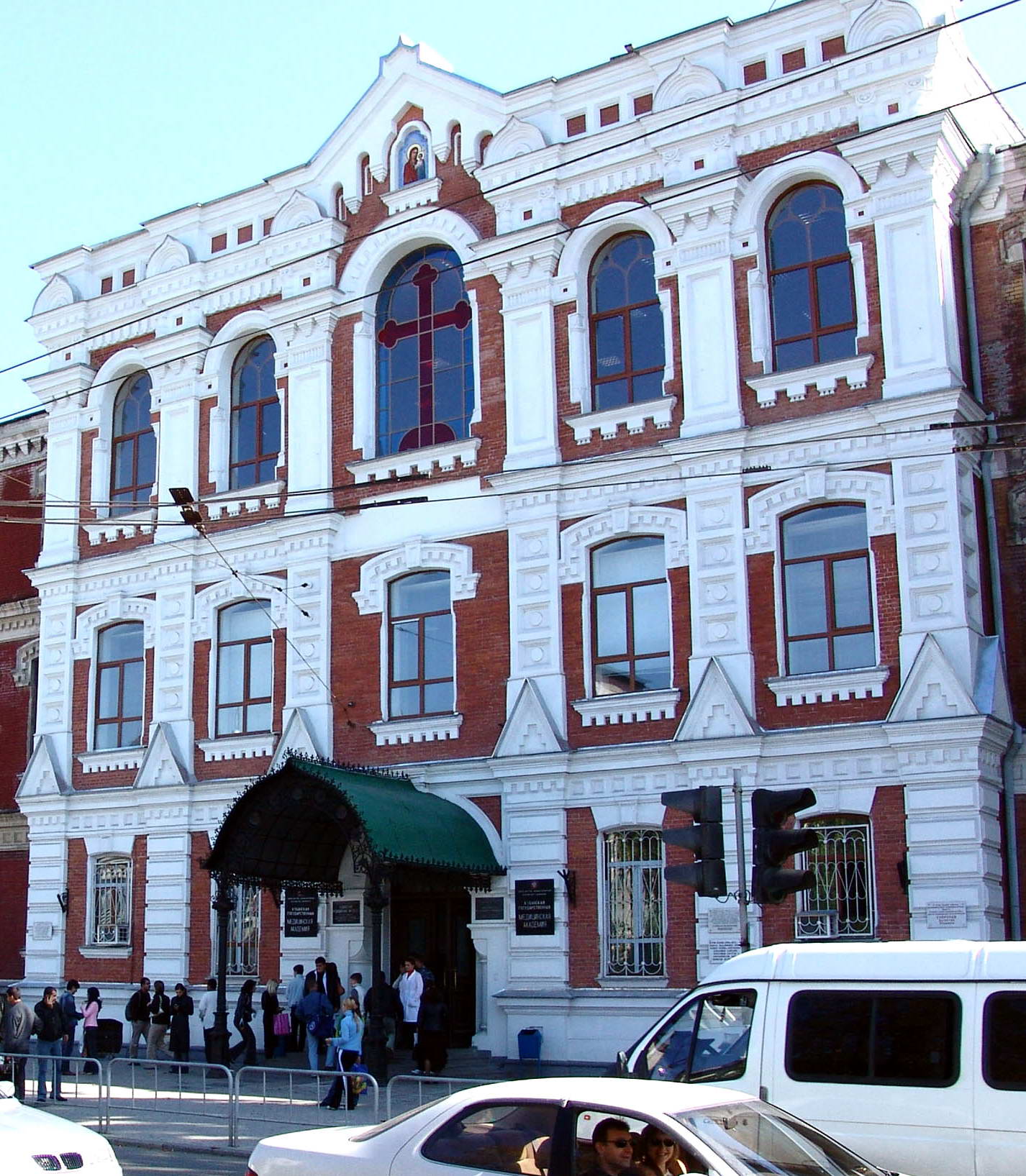 [Speaker Notes: Уважаемые коллеги. Вашему вниманию предлагается доклад на тему «Административная ответственность медицинских работников в современных условиях»]
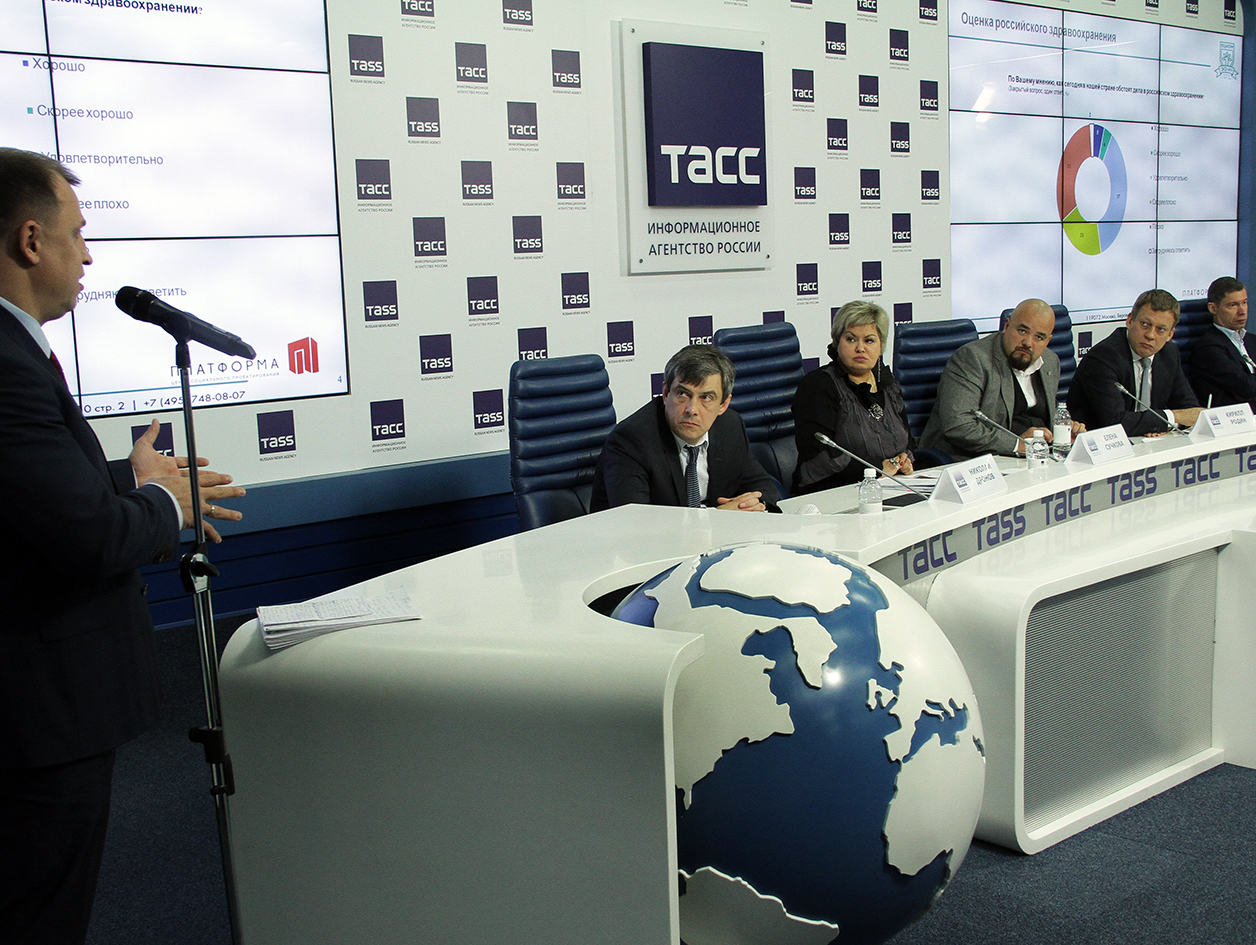 Исследование ВЦИОМ: 52% опрошенных поставили здравоохранению «неуд» - 31% поставили оценку «плохо», еще 21% - «скорее плохо». Основными проблемами пациенты считают нехватку врачей (37%) и недостаточный уровень профессионализма (37%).
17.11.2017
[Speaker Notes: По последним данным 52%  населения поставили здравоохранению «неуд».]
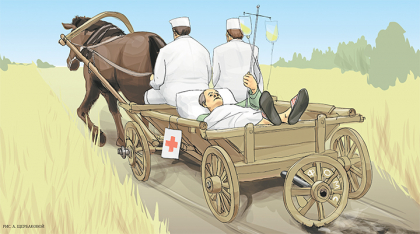 Катастрофическое состояние здравоохранения наши законодатели стремятся изменить ужесточением репрессий в отношении медицинских работников и медицинских организаций.
Инициатива Следственного комитета: дополнить Уголовный кодекс статьёй, карающей за  врачебные ошибки. Как сообщил глава комитета Александр Бастрыкин, в 2015 году в России от ошибок медиков погибли 712 человек.
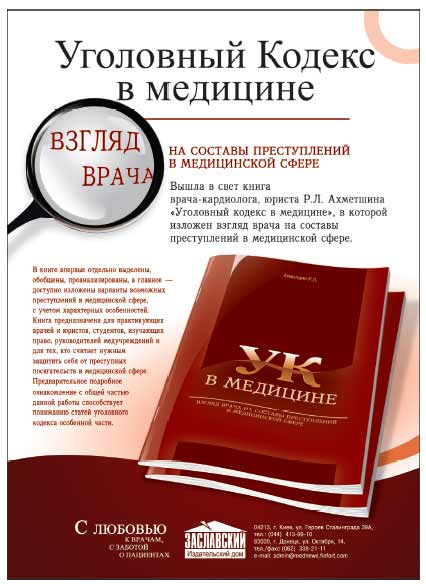 [Speaker Notes: Чего стоит только последняя инициатива Следственного комитета, где посчитали, что одним из главных несовершенств нынешнего законодательства является тот факт, что в Уголовном кодексе вообще отсутствует такой термин, как «врачебная ошибка». Из-за этого врачей привлекают к ответственности по статье «Причинение смерти по неосторожности». И предлагают дополнить Уголовный кодекс соответствующей статьёй.]
В результате правоохранители предложенную статью не внесли, взамен предложили внести в Кодекс об административных правонарушений статью, которая предусматривала бы ответственность за качество проведённых медицинских обследований. 
Как отмечают юристы, в здравоохранении КоАП РФ стал самым применяемым законом, причем имеется множество составов административных правонарушений, субъектами которых, так или иначе, могут выступать медицинские организации и медработники.
[Speaker Notes: Пока не дополнили, только предложили внести в Кодекс административных правонарушений статью, которая предусматривала бы ответственность за качество проведённых медицинских обследований. Как отмечают юристы, в здравоохранении КоАП РФ стал самым применяемым законом, причем имеется множество составов административных правонарушений, субъектами которых, так или иначе, могут выступать медицинские организации и медработники.]
В 2016 г. прокурорской проверкой  выявлено 84 тысячи нарушений в здравоохранении – из них по 20 тысячам нарушители были наказаны дисциплинарно, то есть, выговором, а то и простым предупреждением. Чуть больше 4,5 тысяч были наказаны административно – подавляющее большинство оштрафованы на несколько тысяч. Уголовных дел всего 148, большинство идет так же с перспективой штрафа для фигурантов. 
И вот простой вопрос – а куда делись еще почти 60 тысяч нарушителей?
[Speaker Notes: В 2016 году прокуратура выявила почти 85 тысяч нарушений законодательства в сфере здравоохранения, в связи с чем к дисциплинарной и административной ответственности было привлечено 25 тысяч человек. А Росздравнадзор выписал медицинским организациям административных штрафов более чем на 150 млн рублей.
В последние годы в КоАП РФ уже внесено более 20 статей за правонарушения в сфере медицинской и фармацевтической деятельности, но на этом не остановились.]
Законопроект  № 1093620-6 «О внесении изменений в Кодекс Российской Федерации об административных правонарушениях в части совершенствования административной   ответственности   в сфере здравоохранения» принят во втором чтении.
Недостаточная  правовая грамотность медицинских работников, незнание ими административных санкций за несоблюдение законодательства в сфере здравоохранения, грозит привлечением медицинской организации и ее сотрудников к административной ответственности. 
Остановимся на некоторых статьях Административного Кодекса, имеющих отношение к медицинской деятельности. 
В первую очередь это касается административного наказания – дисквалификация
[Speaker Notes: Правительство предлагает вводить новые виды административной ответственности и ужесточить уже существующие наказания за нарушения в сфере здравоохранения.]
Дисквалификация (статья 3.11 КоАП) заключается в лишении физического лица права занимать руководящие должности…, осуществлять предпринимательскую деятельность по управлению юридическим лицом….
Дисквалификация носит срочный характер и устанавливается судом на срок от шести месяцев до трех лет. Исполнение постановления о дисквалификации производится путем прекращения договора (контракта) с дисквалифицированным лицом на осуществление им соответствующей деятельности.
[Speaker Notes: Остановимся на некоторых статьях Административного Кодекса, имеющих отношение к медицинской деятельности. В первую очередь это касается административного наказания – дисквалификация
С 1 января 2014 г. сфера применения статьи 3.11 КоАП («дисквалификация») распространяется на медицинских и фармацевтических работников]
С 1 января 2014 г. сфера применения статьи 3.11 КоАП («дисквалификация») распространяется на медицинских и фармацевтических работников - за нарушения ограничений, установленных статьей 75 (а в будущем – еще и статьей 74) Закона об охране здоровья 323-ФЗ, медицинские и фармацевтические работники могут быть временно дисквалифицированы, т.е. лишены права заниматься профессиональной деятельностью, в качестве административного наказания по решению суда.
Пока судебной практики по применению дисквалификации к специалистам здравоохранения  нет.
Рассмотрим некоторые статьи КоАП, которые чаще всего фигурируют в судебной практике.
[Speaker Notes: Пока судебной практики по применению дисквалификации к специалистам здравоохранения  нет.]
Административная ответственность за необеспечение прав граждан на охрану здоровья.
Ст. 6.30 КоАП РФ. Часть 1. 
Невыполнение медицинской организацией обязанности об информировании граждан о возможности получения медицинской помощи в рамках программы государственных гарантий бесплатного оказания гражданам медицинской помощи и территориальных программ государственных гарантий бесплатного оказания гражданам медицинской помощи 
(Санкция -административный штраф на должностных лиц в размере от пяти тысяч до семи тысяч рублей; на юридических лиц — от десяти тысяч до двадцати тысяч рублей).
[Speaker Notes: Статьи КоАП  можно разделить на группы. На первом месте стоят статьи, предусматривающие административную ответственность за необеспечение прав граждан на охрану здоровья. В ст. 6.30 КоАП РФ часть 1 и 2 имеют различия .]
Ст. 6.30 КоАП РФ. 
Часть 2. 
Невыполнение медицинской организацией, участвующей в реализации программы государственных гарантий бесплатного оказания гражданам медицинской помощи, обязанности о предоставлении пациентам информации о порядке, об объеме и условиях оказания медицинской помощи в соответствии с программой государственных гарантий бесплатного оказания гражданам медицинской помощи (Санкция -административный штраф на должностных лиц в размере от десяти тысяч до пятнадцати тысяч рублей; на юридических лиц — от двадцати тысяч до тридцати тысяч рублей).
[Speaker Notes: Разница между частями 1 и 2 данной статьи в том, что в первой части речь идет об информировании граждан о возможности получения бесплатной медицинской помощи, а во второй части об информировании пациентов о порядке, об объеме и условиях оказания медицинской помощи в соответствии с программой государственных гарантий бесплатного оказания гражданам медицинской помощи.]
Особенности привлечения медицинских организаций и медработников к административной ответственности за правонарушения по статье 6.30 КоАП РФ
[Speaker Notes: Однако статья 6.30. КоАП РФ не предусматривает административной ответственности для индивидуальных предпринимателей, поэтому они не могут являться в данном случае субъектами правонарушения.]
Анализ судебной практики показал, что по ч. 1 ст. 6.30 КоАП РФ медицинские организации привлекались за отсутствие: 
- на сайте медицинской организации информации (сведений) о порядке и условиях предоставления медицинской помощи в соответствии с программой государственных гарантий бесплатного оказания гражданам медицинской помощи и территориальной программой госгарантий;
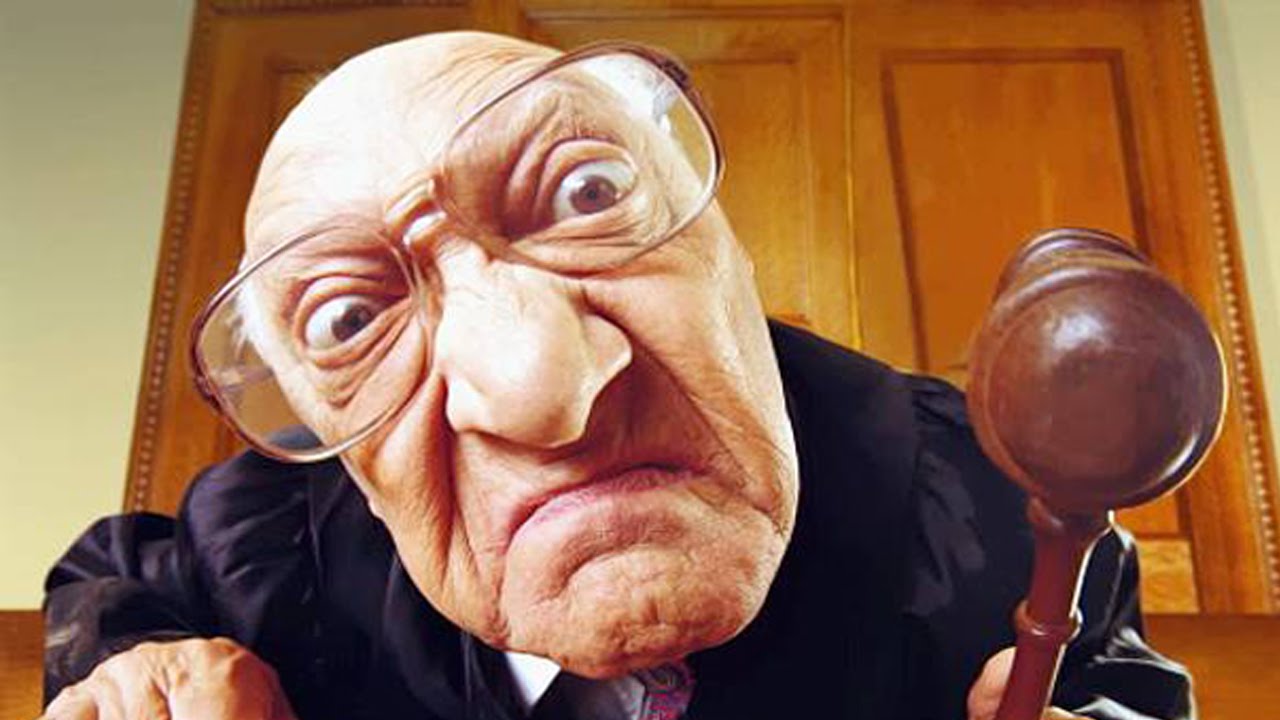 [Speaker Notes: Перечислим причины, по которым медицинские организации и должностные лица привлекались к административной ответственности  по ч. 1 ст. 6.30 КоАП РФ :]
- в фойе регистратуры на стенде (в доступном для посетителей месте) информации о порядке, об объемах и условиях оказания медицинской помощи в соответствии с программой госгарантий; 
- в организации отсутствует программа государственных гарантий бесплатного оказания гражданам медицинской помощи и территориальной программы госгарантий, в связи с чем граждане не информируются о возможности бесплатного получения медицинской помощи в рамках программы госгарантий и территориальной программы; 
- нет информации о порядке и условиях предоставления медицинской помощи в соответствии с программой госгарантий в местах, доступных для посетителей, то есть гражданам не предоставляется информация о возможности получения медицинской помощи в рамках программы госгарантий.
Административная ответственность при несоблюдении Правил  предоставления медицинскими организациями платных медицинских услуг (утверждены постановлением Правительства РФ 4 октября 2012 г. № 1006) наступает по статьям 14.1; 14.4; 14.5; 14.7; 14.8. 
Статья 14.1 КоАП РФ
Осуществление предпринимательской деятельности без специального разрешения (лицензии)
Статья 14.4 КоАП РФ  п. 1. … выполнение работ либо оказание населению услуг, не соответствующих требованиям нормативных правовых актов, устанавливающих порядок (правила) выполнения работ либо оказания населению услуг
Статья 14.5. 1. … оказание услуг организацией, а равно гражданином, зарегистрированным в качестве индивидуального предпринимателя, при отсутствии установленной информации об изготовителе (исполнителе, продавце) либо иной информации, обязательность предоставления которой предусмотрена законодательством РФ, …
[Speaker Notes: К административной ответственности за нарушение правил оказания платных медицинских услуг медицинские организации и медицинские работники индивидуальные предприниматели привлекались по статьям 14.1, 14.4, 14.5, 14, 7, 14.8]
КоАП РФ Статья 14.7. Обман потребителей
2. Введение потребителей в заблуждение относительно потребительских свойств или качества …работы, услуги…
 Статья 14.8. Нарушение иных прав потребителей
2. Включение в договор условий, ущемляющих права потребителя, установленные законодательством о защите прав потребителей 
3. Непредоставление потребителю льгот и преимуществ, установленных законом, …
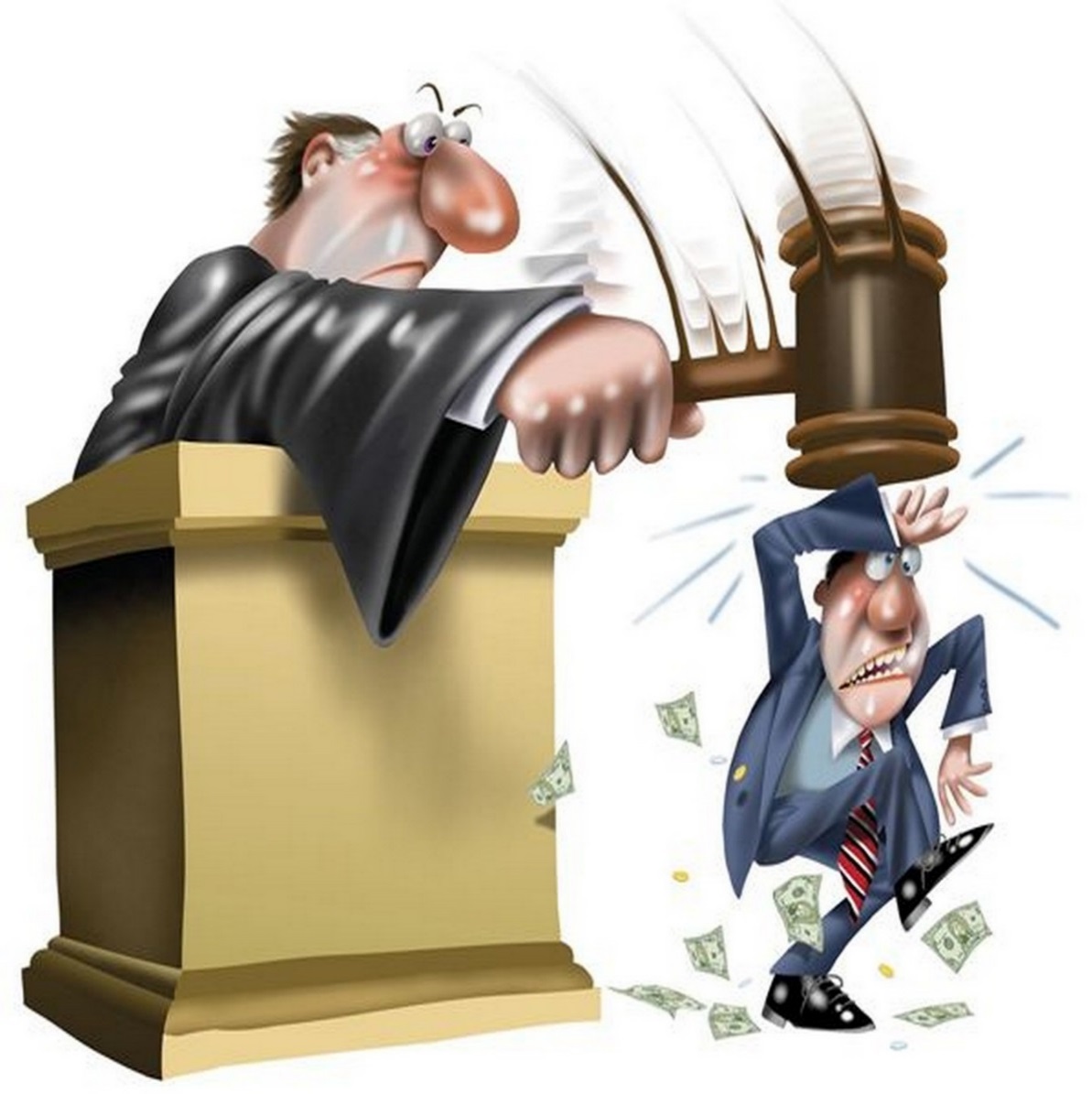 [Speaker Notes: Судебная практика по этим статьям изобилует административными штрафами к стоматологическим клиникам. Так, отсутствие в договоре оказания платных услуг четких сроков исполнения услуги дает основание органам Роспотребнадзора привлекать медицинские организации к административной ответственности по ст. 14.8 КоАП РФ. 
Именно несоблюдение сроков оказания медицинских услуг дает возможность потребителю говорить в суде об оказании некачественной услуги и о возмещении7 морального вреда.]
Административно-правовая защита прав пациента 
осуществляется с помощью  статьи 19.20. КоАП РФ. 
Суды применяют эту статью в части 2 и 3. 
Статья 19.20. КоАП РФ «Осуществление деятельности, не связанной с извлечением прибыли, без специального разрешения (лицензии)»
Ч. 2. Осуществление деятельности, не связанной с извлечением прибыли, с нарушением требований и условий, предусмотренных специальным разрешением (лицензией), если такое разрешение (лицензия) обязательно (обязательна)
- влечет предупреждение или наложение административного штрафа на граждан в размере от трехсот до пятисот рублей; на должностных лиц - от пятнадцати тысяч до двадцати пяти тысяч рублей; на лиц, осуществляющих предпринимательскую деятельность без образования юридического лица, - от пяти тысяч до десяти тысяч рублей; на юридических лиц - от ста тысяч до ста пятидесяти тысяч рублей.
[Speaker Notes: Следующая группа статей КоАП может быть отнесена к административно-правовой защите прав пациента]
Ч. 3. Осуществление деятельности, не связанной с извлечением прибыли, с грубым нарушением требований и условий, предусмотренных специальным разрешением (лицензией), если специальное разрешение (лицензия) обязательно (обязательна)
влечет наложение административного штрафа на должностных лиц в размере от двадцати тысяч до тридцати тысяч рублей; на лиц, осуществляющих предпринимательскую деятельность без образования юридического лица, 
- от десяти тысяч до двадцати тысяч рублей или административное приостановление деятельности на срок до девяноста суток; 
на юридических лиц - от ста пятидесяти тысяч до двухсот пятидесяти тысяч рублей или административное приостановление деятельности на срок до девяноста суток.
Статья 19.20 КоАП применяется при нарушении прав пациента: 
- на выбор врача и выбор медицинской организации, 
- при отказе в оказании медицинской помощи;
- при постановка неверного диагноза;
при отсутствие информированного добровольного согласия (ИДС) пациента.
А также во всех случаях нарушения прав пациента на согласие и отказ от медицинского вмешательства.
[Speaker Notes: С точки зрения административной ответственности, действия врача, информировавшего пациента о диагнозе, который оказался ложным, квалифицируются по части 2 статьи 19.20 КоАП РФ)
Отсутствие в медицинской карте больного ИДС на медицинское вмешательство рассматривается судами как «нарушение» или даже «грубое нарушение» лицензионных условий]
Административная ответственность при нарушении прав пациентов на защиту сведений, составляющих врачебную тайну сосредоточена в статьях 13.11, 13.12, 13.14 КоАП
Статья 13.11. 
Нарушение установленного законом порядка сбора, хранения, использования или распространения информации о гражданах (персональных данных) 
Ст. 13.12 
Нарушение условий, предусмотренных лицензией на осуществление деятельности в области защиты информации (за исключением информации, составляющей государственную тайну)
Статья 13.14 
«Разглашение информации с ограниченным доступом».
[Speaker Notes: Административная ответственность при нарушении прав пациентов на защиту сведений, составляющих врачебную тайну сосредоточена в статьях 13.11, 13.12, 13.14.]
Статья 13.11. Нарушение установленного законом порядка сбора, хранения, использования или распространения информации о гражданах (персональных данных)
Субъектами правонарушения выступают граждане, должностные, юридические лица
Санкция — наложение административного штрафа на граждан в размере от трехсот до пятисот рублей; на должностных лиц - от пятисот до одной тысячи рублей; на юридических лиц - от пяти тысяч до десяти тысяч рублей.
Ст. 13.12 КоАП РФ. 
1. Нарушение условий, предусмотренных лицензией на осуществление деятельности в области защиты информации (за исключением информации, составляющей государственную тайну)
Субъектами правонарушения выступают граждане, должностные, юридические лица.
Санкция — наложение административного штрафа на граждан в размере от одной тысячи до одной тысячи пятисот рублей; на должностных лиц — от одной тысячи пятисот до двух тысяч пятисот рублей; на юридических лиц — от пятнадцати тысяч до двадцати тысяч рублей..
Статья 13.14.
Разглашение информации, доступ к которой ограничен федеральным законом (….), лицом, получившим доступ к такой информации в связи с исполнением служебных или профессиональных обязанностей, …
Субъектами правонарушения выступают граждане, должностное лицо, назначенное приказом (либо решением собственника, учредителями), в круг должностных обязанностей которого входит работа с информацией ограниченного доступа.
Санкция — наложение административного штрафа на граждан в размере от пятисот до одной тысячи рублей; на должностных лиц — от четырех тысяч до пяти тысяч рублей.
Новый порядок ознакомления пациента с оригиналами медицинской документации о состоянии здоровья определяет  Приказ Минздрава №425н от 29 июня 2016 г. «Порядок ознакомления пациента либо его законного представителя с медицинской документацией, отражающей состояние здоровья пациента».
[Speaker Notes: Минздрав России в приказе № 425н от 29.06.2016 определил порядок, по которому пациент может ознакомиться с оригиналами медицинской документации о состоянии здоровья.]
Нарушение права пациента на информацию о состоянии своего здоровья и доступ к медицинским документам карается по ст. 5.39 КоАП  РФ 
«Неправомерный отказ в предоставлении гражданину и (или) организации информации, предоставление которой предусмотрено федеральными законами, несвоевременное ее предоставление либо предоставление заведомо недостоверной информации».
Субъектом правонарушения является должностное лицо.
Санкция в виде административного штрафа в размере от одной тысячи до трех тысяч рублей
Также ст. 5.39 КоАП  РФ 
применяется при нарушении права пациента на видеозапись медицинского вмешательства.
Видеосъемка является одним из способов получения информации, т. е, сведений, независимо от формы их представления.
[Speaker Notes: Видеосъемка является одним из способов получения информации, т. е, сведений, независимо от формы их представления (п. 1 ст. 2 ФЗ от 27 июля 2006 г. № 149-ФЗ Закон Об информации, информационных технологиях и о защите информации). Так, каждый имеет право свободно искать, получать, передавать, производить и распространять информацию любым законным способом (ч. 4 ст.29 Конституции РФ).]
Федеральным законом от 21.07.2014 № 243-ФЗ в КоАП РФ введена статья 6.32 «Нарушение требований законодательства в сфере охраны здоровья при проведении искусственного прерывания беременности».
 Часть 1. Нарушение требований законодательства в сфере охраны здоровья о получении информированного добровольного согласия
Субъектами правонарушения выступают - гражданин, должностные лица, юридические лица.
Примечание. В целях настоящей статьи под гражданами понимаются медицинские работники, не являющиеся должностными лицами.
Санкция - наложение административного штрафа на граждан в размере от одной тысячи до трех тысяч рублей; на должностных лиц - от пяти тысяч до десяти тысяч рублей; на юридических лиц - от сорока тысяч до ста тысяч рублей.
[Speaker Notes: Субъектом  правонарушения  назван непосредственно врач.]
Часть 2. Нарушение сроков (в том числе при наличии медицинских и социальных показаний, а также учитывая сроки с момента обращения женщины в медицинскую организацию для искусственного прерывания беременности), установленных законодательством в сфере охраны здоровья для проведения искусственного прерывания беременности
Субъектами правонарушения выступают - гражданин, должностные лица, юридические лица.
Санкция - влечет наложение административного штрафа на граждан в размере от четырех тысяч до пяти тысяч рублей; на должностных лиц - от десяти тысяч до тридцати тысяч рублей; на юридических лиц - от ста тысяч до ста пятидесяти тысяч рублей
Административное урегулирование конфликта интересов  при осуществлении медицинской или фармацевтической деятельности
Статья 6.29 КоАП «Невыполнение обязанностей о представлении информации о конфликте интересов при осуществлении медицинской деятельности и фармацевтической деятельности»  касается медицинских и фармацевтических работников. введена ФЗ от 25.11.2013 г. № 317-ФЗ
Часть 1 этой статьи грозит штрафом от трех тысяч до пяти тысяч рублей медицинским и фармацевтическим работникам, часть 2 – руководителям организаций (штраф 5-10 тыс. руб.), часть 3 – индивидуальным предпринимателям (3-5 тыс. руб.).
[Speaker Notes: Правоприменительной практики по данной статье в стране пока мало. С одной стороны, нет четкого разъяснения, что конкретно может служить доказательством конфликта интересов в деятельности медицинского и особенно фармацевтического работника. С другой стороны, статья 6.29 КоАП РФ – не о конфликте как таковом, а о непредставлении медицинским работником информации о возникновении конфликта интересов руководителю медицинской организации, в которой он работает. В мае 2015 г. впервые Территориальный орган Росздравнадзора по Ростовской области привлек к административной ответственности врача за непредставление информации о возникновении конфликта интересов.]
КоАП РФ Статья 6.2. Незаконное занятие народной медициной
Занятие народной медициной без получения разрешения, установленного законом, -
влечет наложение административного штрафа в размере от двух тысяч до четырех тысяч рублей.
Положения о порядке занятия народной медициной и получении разрешения на занятие народной медициной на территории Краснодарского края, согласно приказу МЗ КК от 19 октября 2015 года № 5961.
Ст. 17.9 КоАП
«Заведомо ложные показание свидетеля, пояснение специалиста, заключение эксперта или заведомо неправильный перевод при производстве по делу об административном правонарушении или в исполнительном производстве»
Субъект
- физическое лицо, обладающее необходимыми разрешениями на осуществление экспертной деятельности
Санкция - административный штраф в размере от одной тысячи до одной тысячи пятисот рублей.
[Speaker Notes: Непосредственно к экспертной практике имеет отношение ст. 17.9 КоАП.]
С июня 2016 г. в Госдуме находится на рассмотрении Законопроект
 № 1093620-6
«О внесении изменений в Кодекс Российской Федерации об административных правонарушениях в части совершенствования административной ответственности в сфере здравоохранения»Сейчас он принят уже во втором чтении.
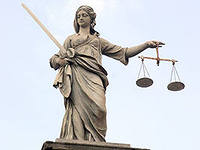 Законопроект вносит в КоАП 
6 новых статей, касающихся медицинских организаций и врачей непосредственно (то есть, к ответственности можно будет привлечь просто врача, не должностное лицо).
Целью введения новых видов административной ответственности являются повышение эффективности и результативности контрольно-надзорной деятельности и ориентация государственного контроля (надзора) на предупреждение и побуждение к пресечению нарушений в сфере здравоохранения. Законопроектом предусмотрено, что соответствующий федеральный закон вступает в силу 1 января 2017 года, но до сих пор не вступил.
Перечислим статьи, фигурирующие в законопроекте.

Ст. 6.34. Нарушение установленных порядков оказания медицинской помощи (повлечет предупреждение или наложение на должностных лиц административного штрафа в размере от 10 000 до 20 000 руб., а на само учреждение – в размере от 100 000 до 300 000 руб.)
Ст. 6.35. Нарушение медицинским работником порядка проведения медицинских экспертиз 
Согласно вводимой в КоАП РФ ст. 6.35 нарушение медицинским работником, медицинской организацией установленных в соответствии с законодательством РФ порядков проведения медицинской экспертизы, кроме экспертизы качества оказания медицинской помощи, диспансеризации, медицинских осмотров и медицинских освидетельствований, за исключением случаев, предусмотренных ст. 11.32 КоАП РФ, повлечет наложение на должностных лиц учреждения здравоохранения административного штрафа в сумме от 2 000 до 3 000 руб., а на само учреждение – в размере от 30 000 до 50 000 руб.
Ст. 6.36. Несоблюдение ограничений, налагаемых на медицинских работников при осуществлении ими профессиональной деятельности (принимать подарки от компаний-производителей медицинских изделий и ЛС, писать рецепты на фирменных бланках ЛС, выдавать пробники и и пр.)
Несоблюдение ограничений, налагаемых в соответствии с законодательством РФ на медицинских работников, руководителей медицинских организаций, фармацевтических работников и руководителей аптечных организаций при осуществлении ими профессиональной деятельности, повлечет предупреждение или наложение на должностных лиц административного штрафа в размере от 5 000 до 7 000 руб., а на учреждение – в размере от 20 000 до 30 000 руб.
Ст. 6.37 Нарушение прав граждан в сфере охраны здоровья: отказ в медицинской помощи по программе ОМС, взимание платы за услуги по ОМС, нарушение прав граждан на ИДС (!!!), на отказ от медицинского вмешательства, нарушение прав граждан на выбор врача, медицинской организации, права на получение ИНФОРМАЦИИ о СВОЕМ ЗДОРОВЬЕ (взяли деньги за копию, не выдали оригинал по требованию и пр.).
Статья имеет 4 части. 1. Отказ в оказании медицинской помощи в соответствии с территориальной программой государственных гарантий бесплатного оказания гражданам медицинской помощи медицинской организацией, участвующей в реализации этой программы, если такие действия не содержат признаков уголовно наказуемого деяния. Совершение данного нарушения повлечет наложение на должностных лиц административного штрафа в размере от 20 000 до 30 000 руб., а на само учреждение – в размере от 30 000 до 40 000 руб.
Во второй части этой статьи – «Взимание платы за оказание медицинской помощи по территориальной программе государственных гарантий бесплатного оказания гражданам медицинской помощи медицинской организацией, участвующей в реализации данной программы, и медицинскими работниками такой организации» - приведет к наложению на должностных лиц административного штрафа в сумме от 20 000 до 30 000 руб., а на само учреждение – в размере от 30 000 
до 40 000 руб.
Третья часть «Нарушение права гражданина на информированное добровольное согласие на медицинское вмешательство или отказ от медицинского вмешательства, за исключением случаев, предусмотренных ч. 1 ст. 6.32 КоАП РФ». Данное деяние повлечет предупреждение или наложение на должностных лиц административного штрафа в размере от 2 000 до 3 000 руб., а на учреждение – в размере от 20 000 до 30 000 руб.
Часть 4. Нарушение права гражданина на выбор в установленном законодательством РФ порядке врача и медицинской организации, получение информации о состоянии его здоровья. Указанное нарушение повлечет предупреждение или наложение на должностных лиц административного штрафа в сумме от 2 000 до 3 000 руб., а на учреждение – в сумме от 20 000 до 30 000 руб.
Ст. 6.38 Нарушение порядка проведения клинических исследований
Новой ст. 6.38 КоАП РФ предусмотрено, что нарушение правил надлежащей клинической практики, утвержденных уполномоченным федеральным органом исполнительной власти, при проведении клинических исследований лекарственных препаратов для медицинского применения повлечет предупреждение или наложение на должностных лиц административного штрафа в размере от 5 000 до 10 000 руб., а на учреждение – в размере от 20 000
до 30 000 руб.
Ст. 6.39. Нарушение порядка назначения и выписывания лекарственных средств
Согласно вводимой в КоАП РФ ст. 6.37 нарушение медицинским работником порядка назначения и выписывания лекарственных препаратов при оказании медицинской помощи, если эти действия не содержат признаков уголовно наказуемого деяния, приведет к наложению административного штрафа в размере  от 5 000 до 20 000 руб.
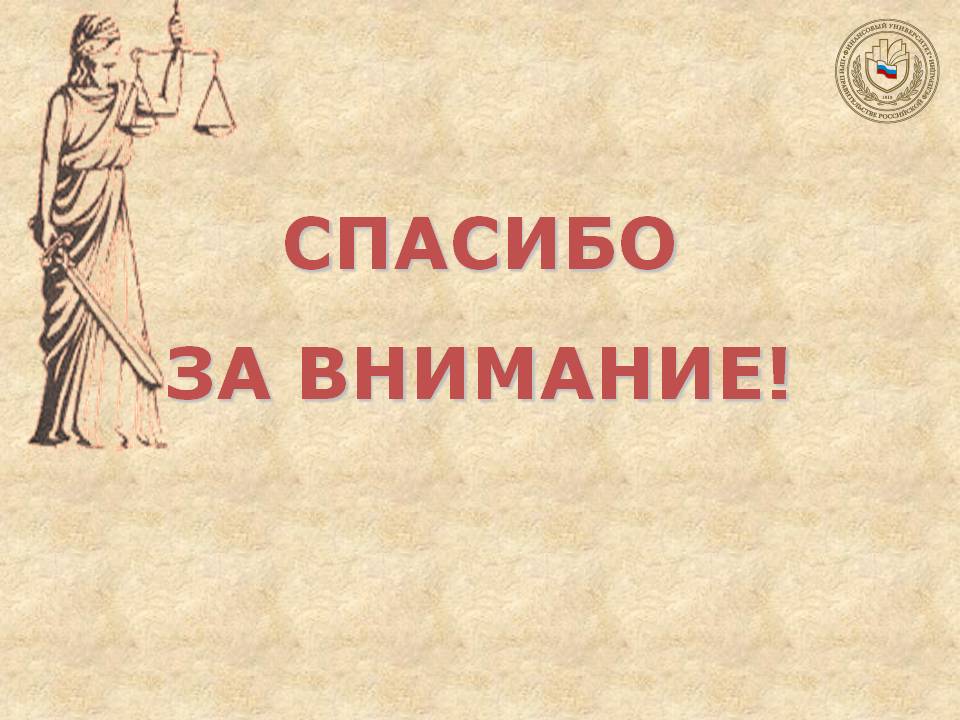 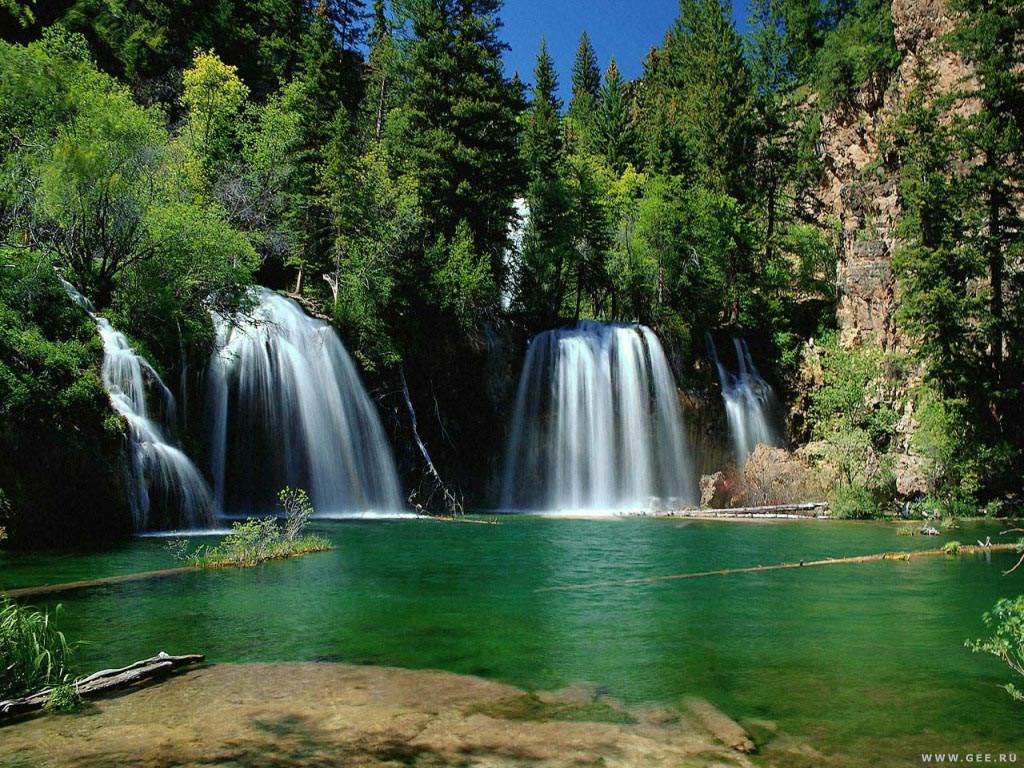 СПАСИБО ЗА ВНИМАНИЕ